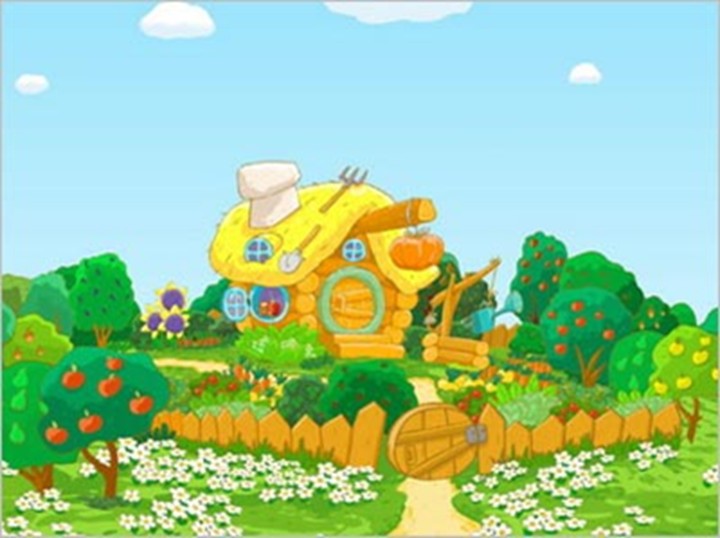 ГБОУ СОШ «ОЦ» с.Лопатино                                              структурное подразделение детский сад «Улыбка»                      м.р Волжский Самарской области
Мультимедийное пособие 
по трудовой деятельности
«Поможем Крошу» 
(средний дошкольный возраст)



Подготовила: воспитатель 
Иванова Ольга Викторовна

2015г.
«Самообслуживание»
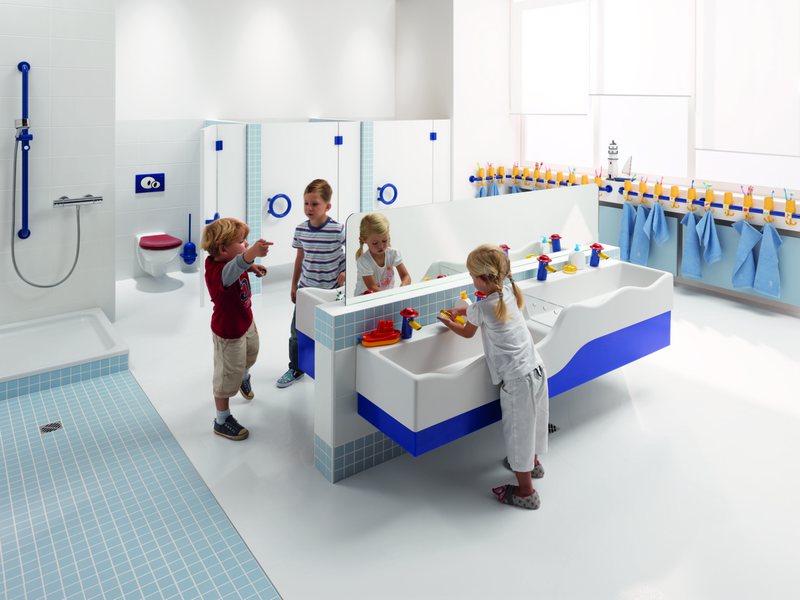 Помоги Крошу выбрать предметы ухода за собой.
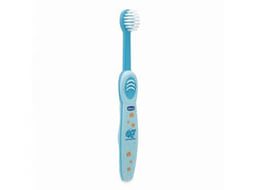 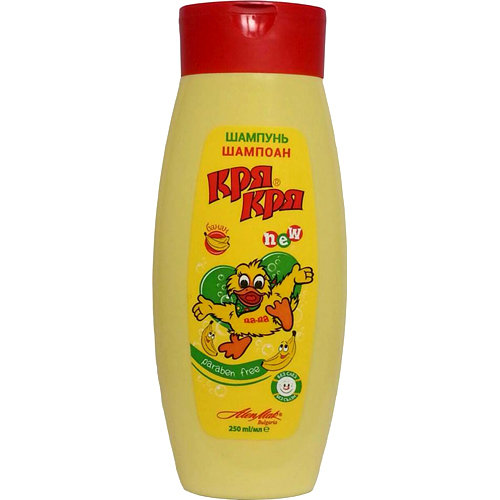 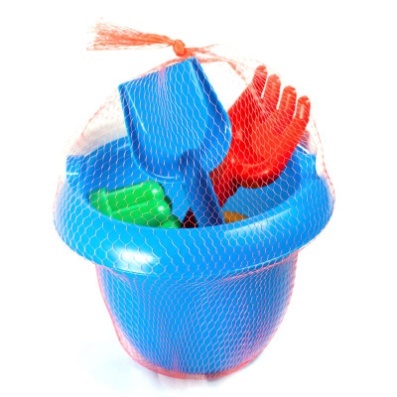 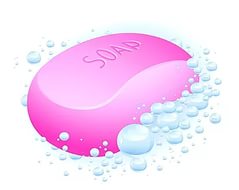 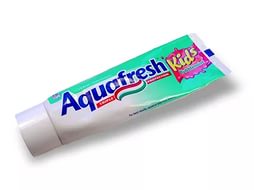 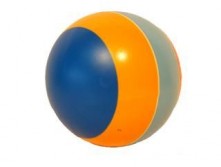 «Хозяйственно-бытовой труд»
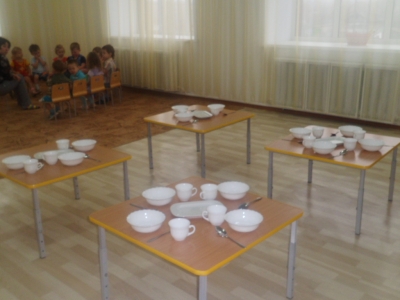 Какой предмет одежды нужен Крошу, чтобы накрыть на стол?
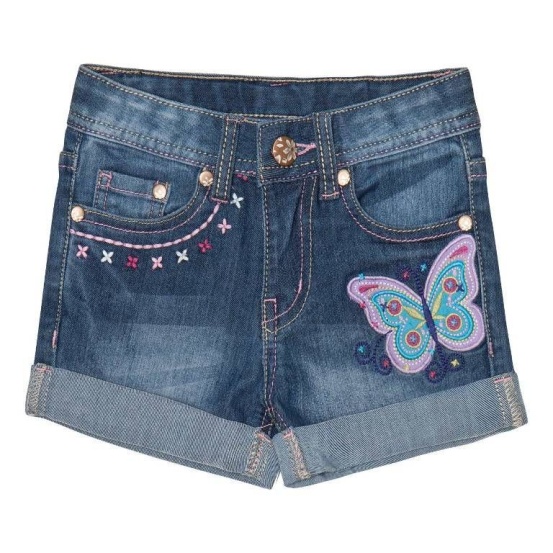 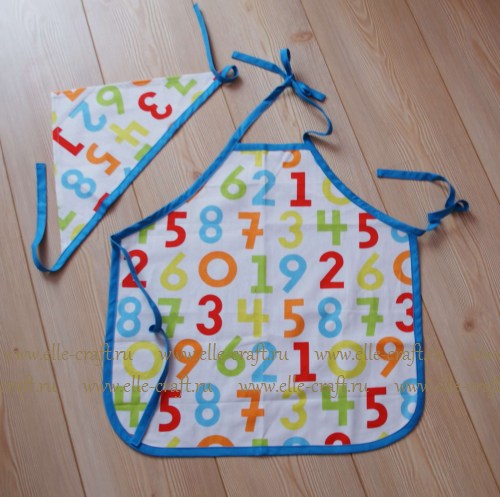 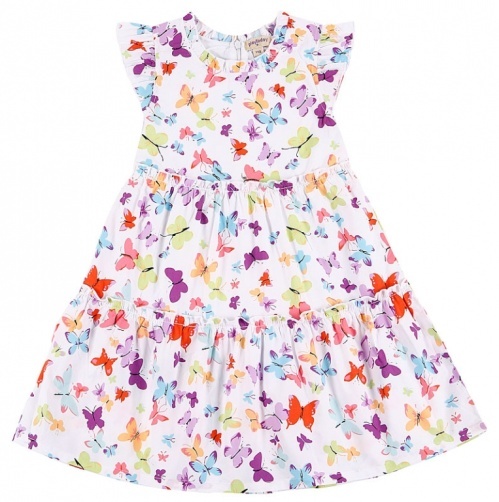 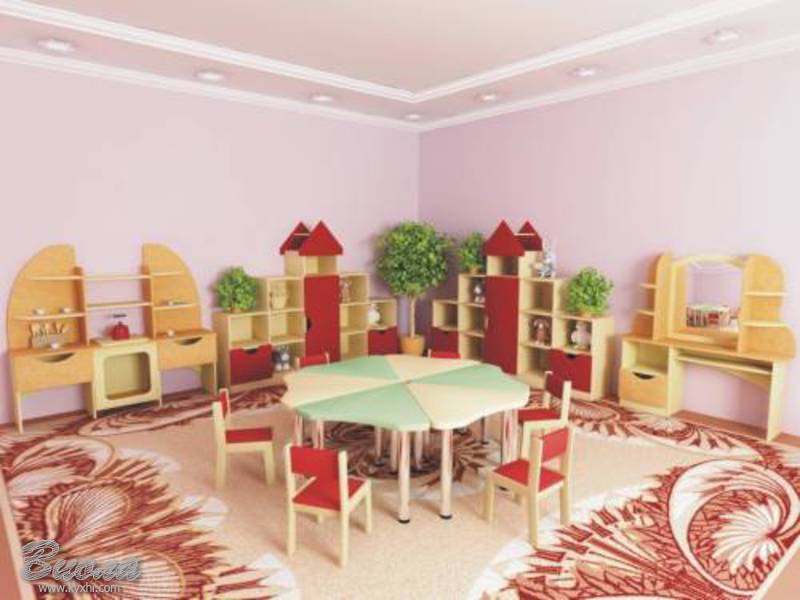 Помоги Крошу убрать игрушки по местам.
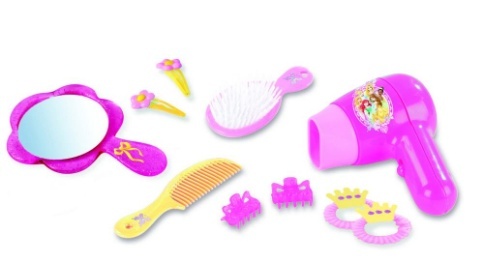 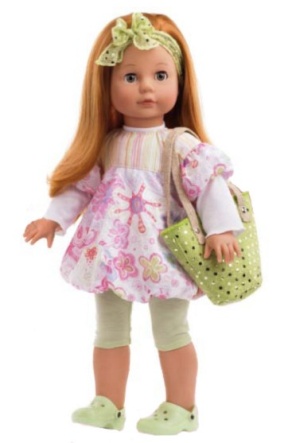 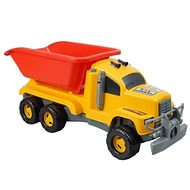 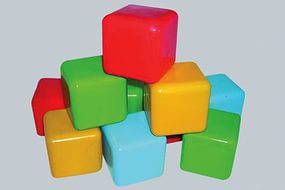 «Труд в природе»
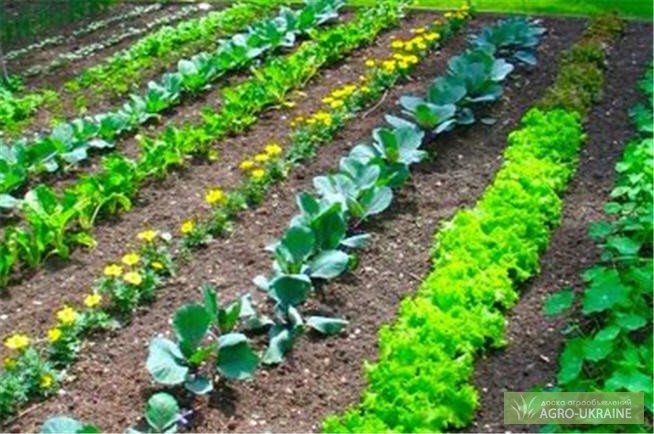 Что понадобиться Крошу для труда в огороде?
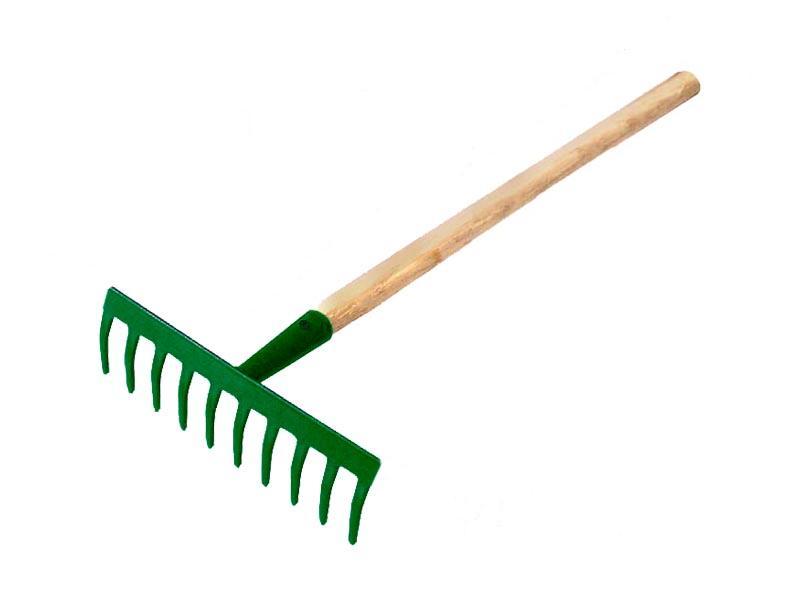 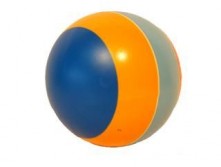 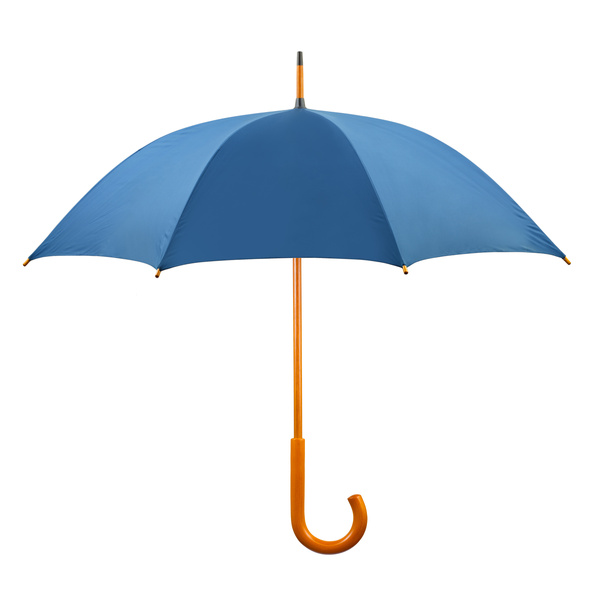 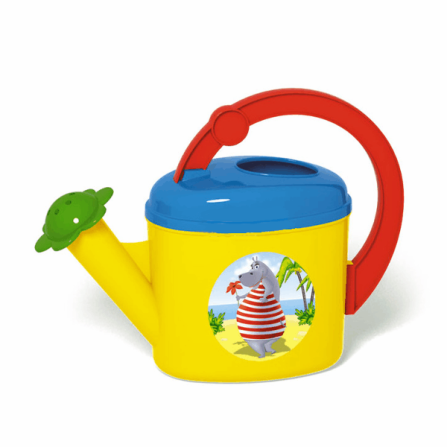 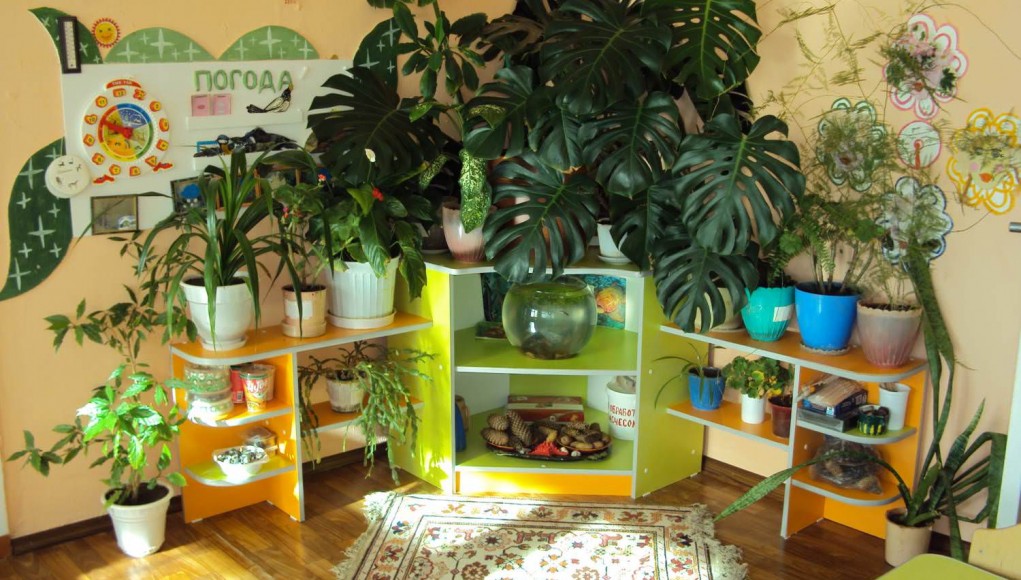 Какие инструменты нужны Крошу для ухода за растениям?
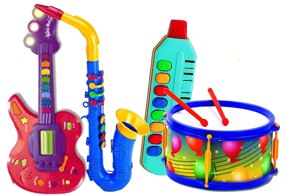 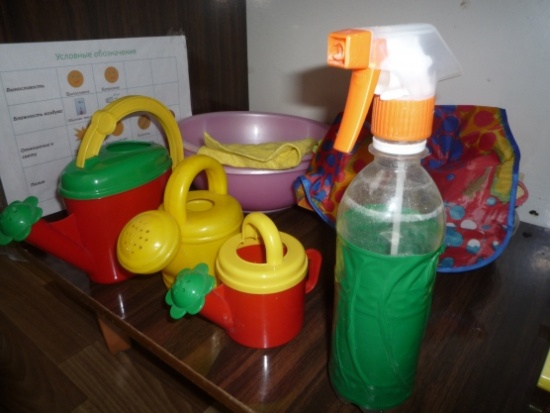 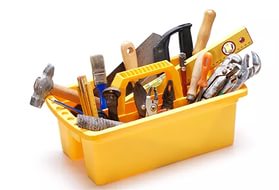 «Ручной труд»
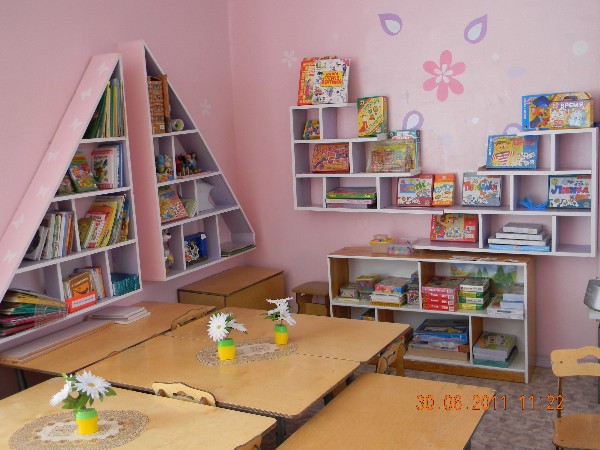 Что понадобиться Крошу при ремонте книги?
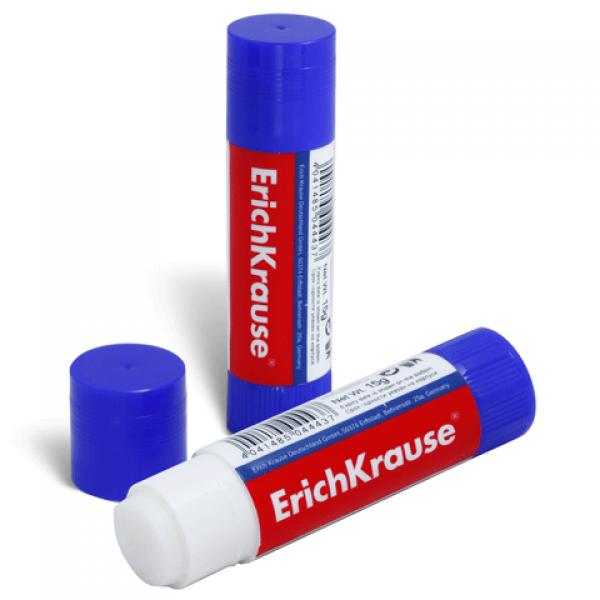 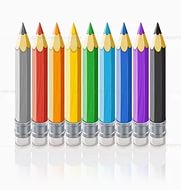 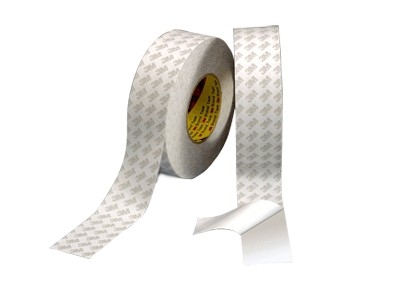 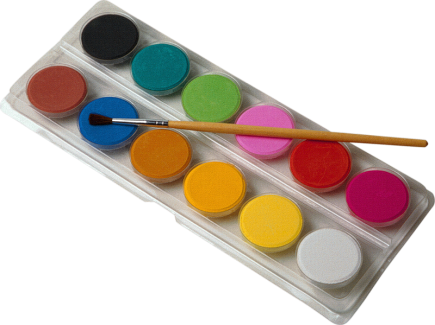 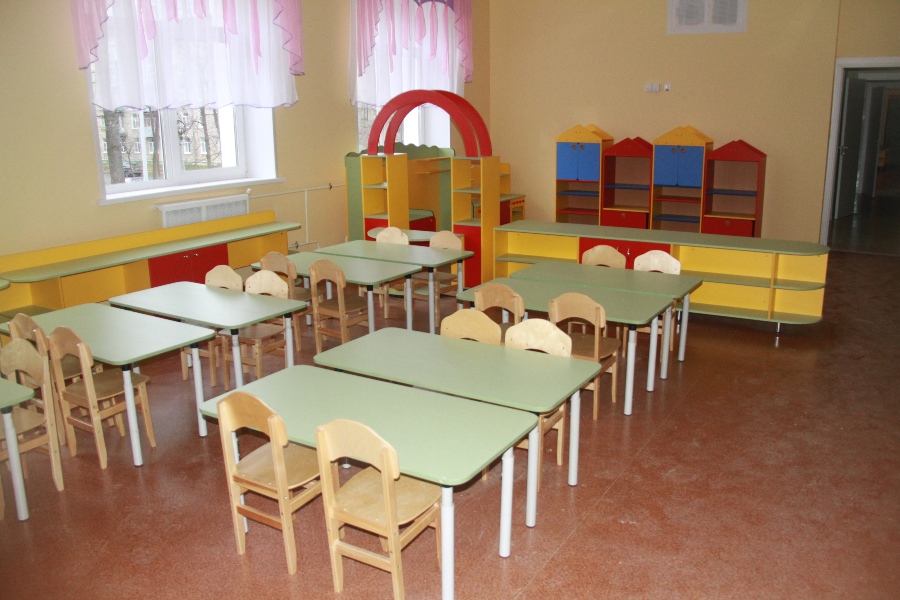 Помоги Крошу выбрать материал для создания поделок.
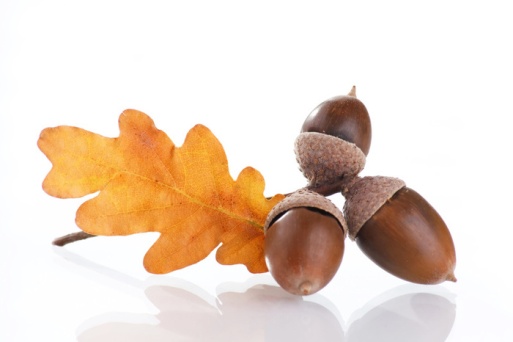 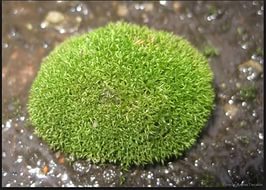 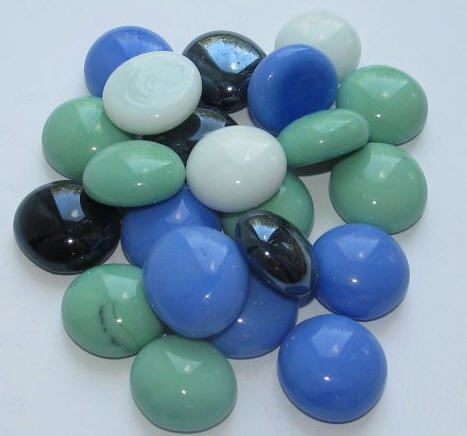 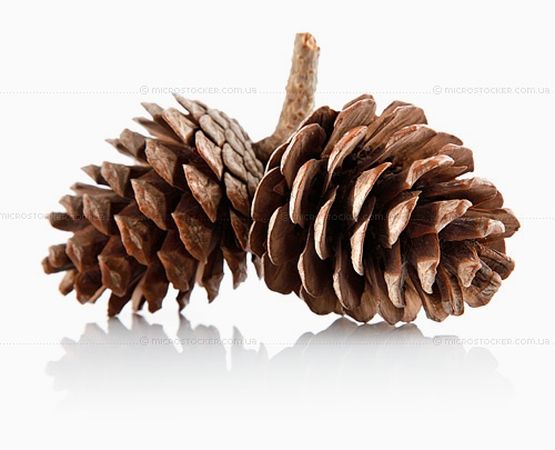